Abnormalities in acid-base balance
Objectives
To explain the principles of blood gas and acid-base analysis
To interpret blood gas analysis and diagnose various acid base disorders
Describe causes of acid base disorders
Understand use of acid base nomograms
Abnormalities in Acid-Base Balance
Many critical illnesses can disturb acid-base balance.

Acid-base disturbances may indicate an underlying disease or organ damage.

Accurate interpretation of acid-base disturbances requires the following:
 Arterial blood gases.
 Plasma electrolytes.
 Knowledge of the compensatory physiologic mechanisms.
(Appel & Downs. 2008. Understanding acid-base balance)
Abnormalities in Acid-Base Balance
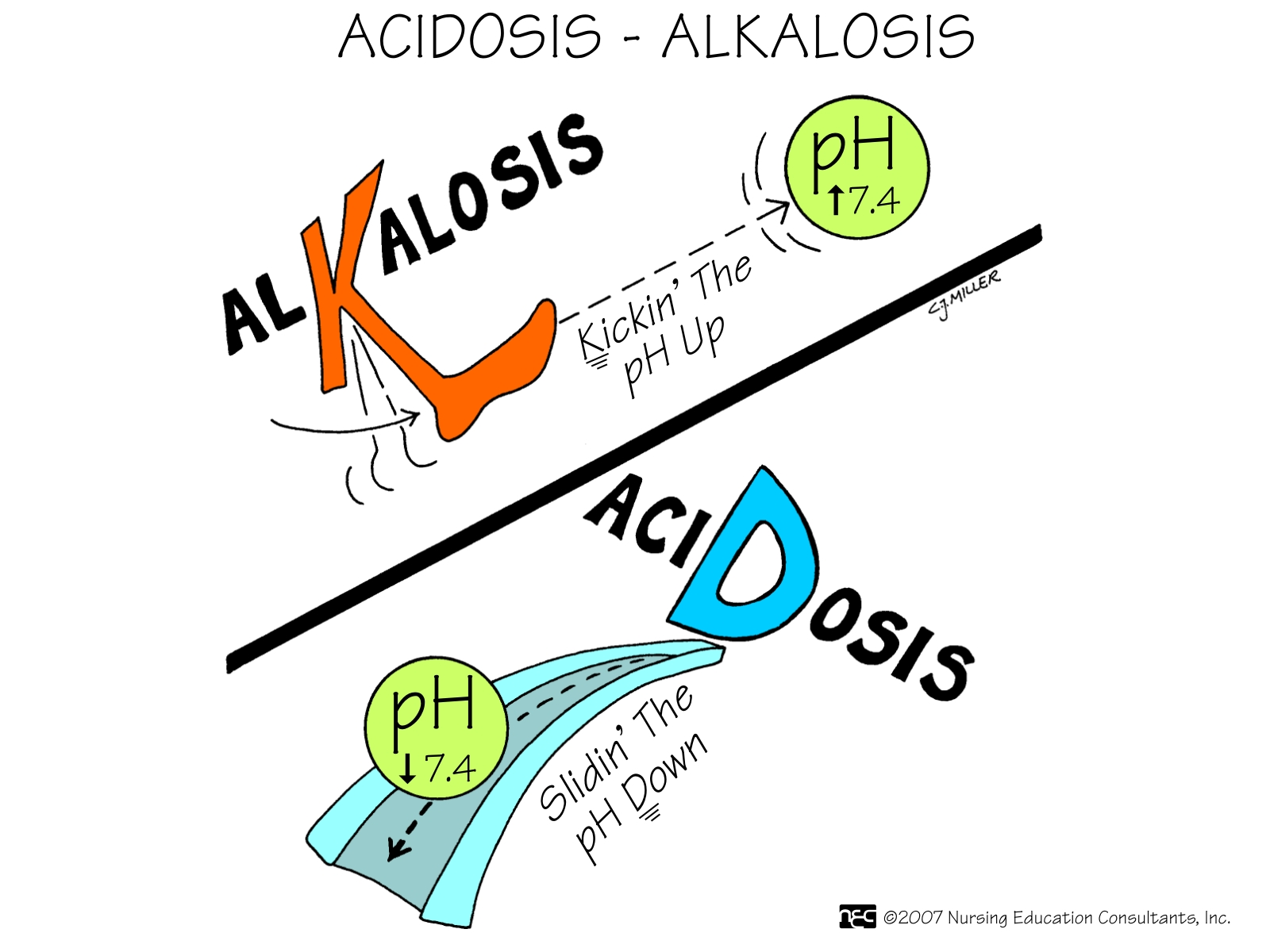 Abnormalities in Acid-Base Balance
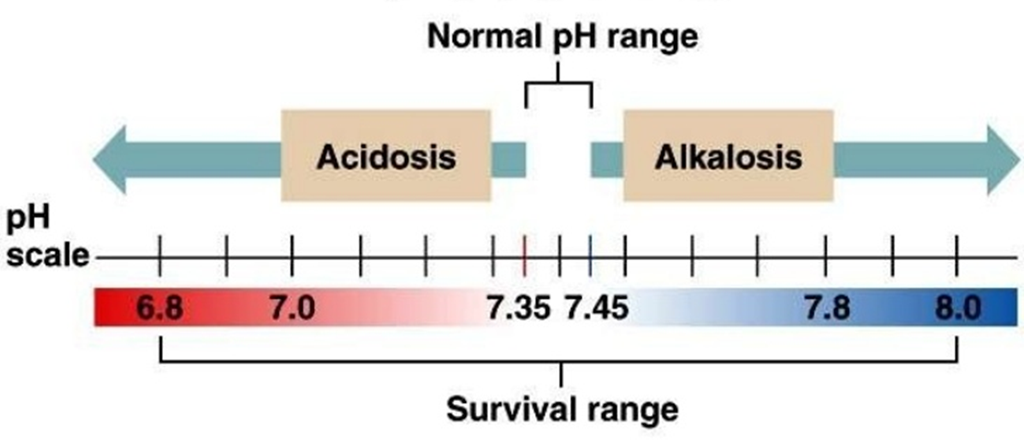 Acidosis
Alkalosis
↓↓ HCO3-
↑↑ HCO3-
↑↑ PCO2
↓↓ PCO2
Respiratory
Metabolic
Respiratory
Metabolic
Primary Acid-Base Disorders
Defence mechanism of the body
Compensatory/secondary response
There are 4 primary acid-base disorders
Respiratory acidosis

Respiratory alkalosis
The kidney compensates
“Renal compensation”
Metabolic acidosis

Metabolic alkalosis
The lung compensates
“Respiratory compensation”
If a person develops any of these disorders,

What will the body try to do?
Fundamentals in Acid-Base Disorders
Acid-base disorders are classified by changes in pH, PCO2 and HCO3-

There are 4 primary acid-base disorders:
 Respiratory acidosis: ↑ PCO2
 Respiratory alkalosis: ↓ PCO2
 Metabolic acidosis: ↓ [HCO3-]
 Metabolic alkalosis: ↑ [HCO3-]

The body normally attempts to correct the primary acid-base disturbances by a secondary or compensatory response trying to restore pH towards normal.
 The kidneys compensate for primary respiratory disorders.
 The lungs compensate for primary metabolic disorders.
(Dooley & Sisson. Acid-base disorders)
Primary Acid-Base Disturbances
Decreased ventilation
Inhibition of respiratory center
Lung damage
Airway obstruction
COPD
Loss of HCO3- or gain of H+
Renal tubular acidosis
Diarrhea
Diabetes
Ingestion of acids (alcohol or aspirin)
Ch. renal failure
Increased ventilation
Psychoneurosis
High altitude
Mechanical overventilation
Pregnancy
Excess HCO3- or loss of H+
Diuretics except CAI
Hyperaldosteronism
Vomiting gastric contents
Ingestion of antacids
Respiratory Acidosis
Respiratory acidosis = ↓ pH + ↑ PCO2
 Due to alveolar hypoventilation.
Respiratory Alkalosis
Respiratory alkalosis = ↑ pH + ↓ PCO2
 Due to alveolar hyperventilation.
Metabolic Alkalosis
Metabolic alkalosis = ↑ pH +↑ [HCO3-]
Due to loss of acids.
Due to gain of HCO3-
(Appel & Downs. 2008. Understanding acid-base balance; Dooley & Sisson. Acid-base disorders)
Metabolic Acidosis
Metabolic acidosis = ↓pH due to ↓ [HCO3-]
 Due to acid gain.
 Due to loss of HCO3
(Appel & Downs. 2008. Understanding acid-base balance; Dooley & Sisson. Acid-base disorders)
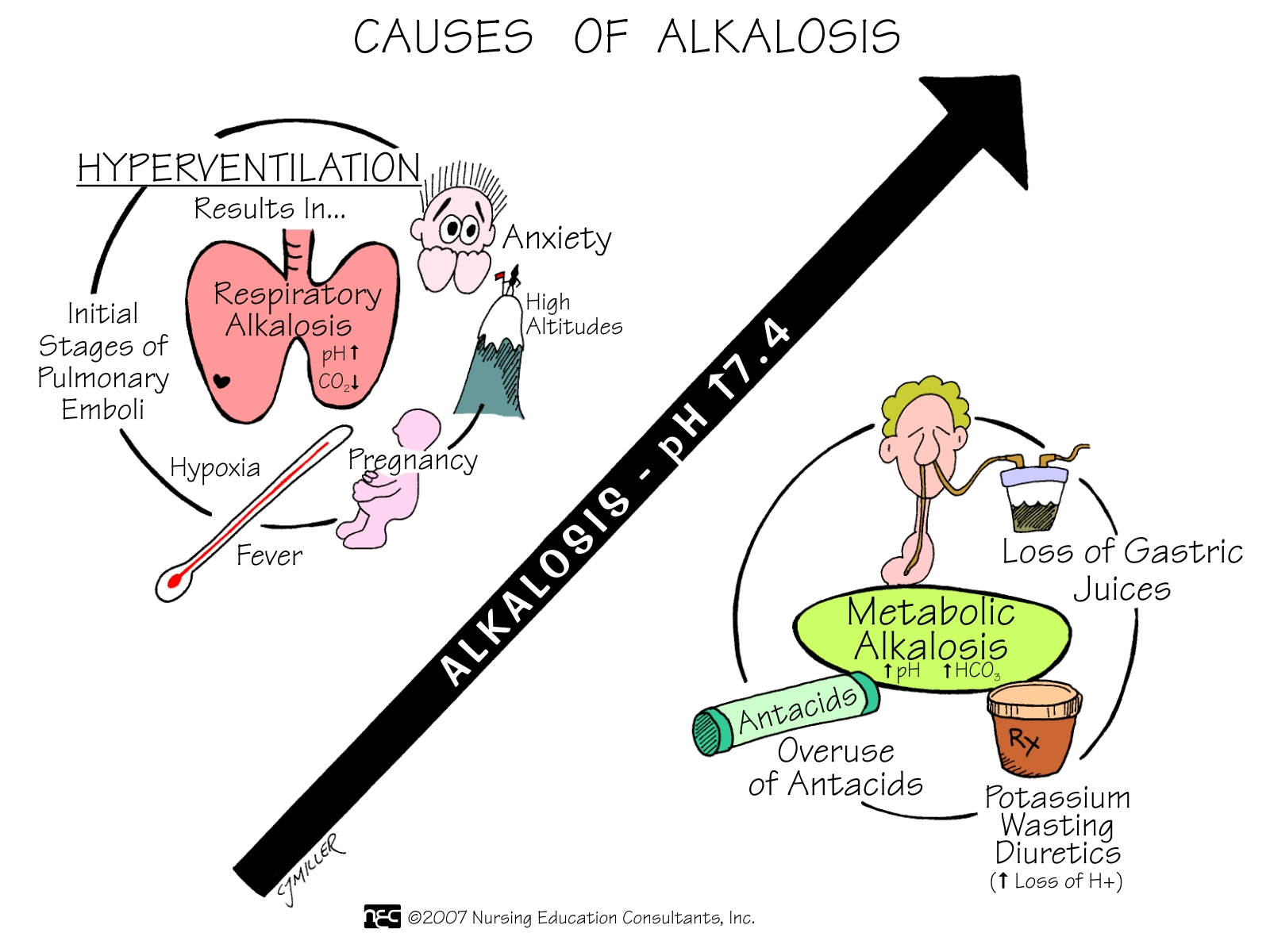 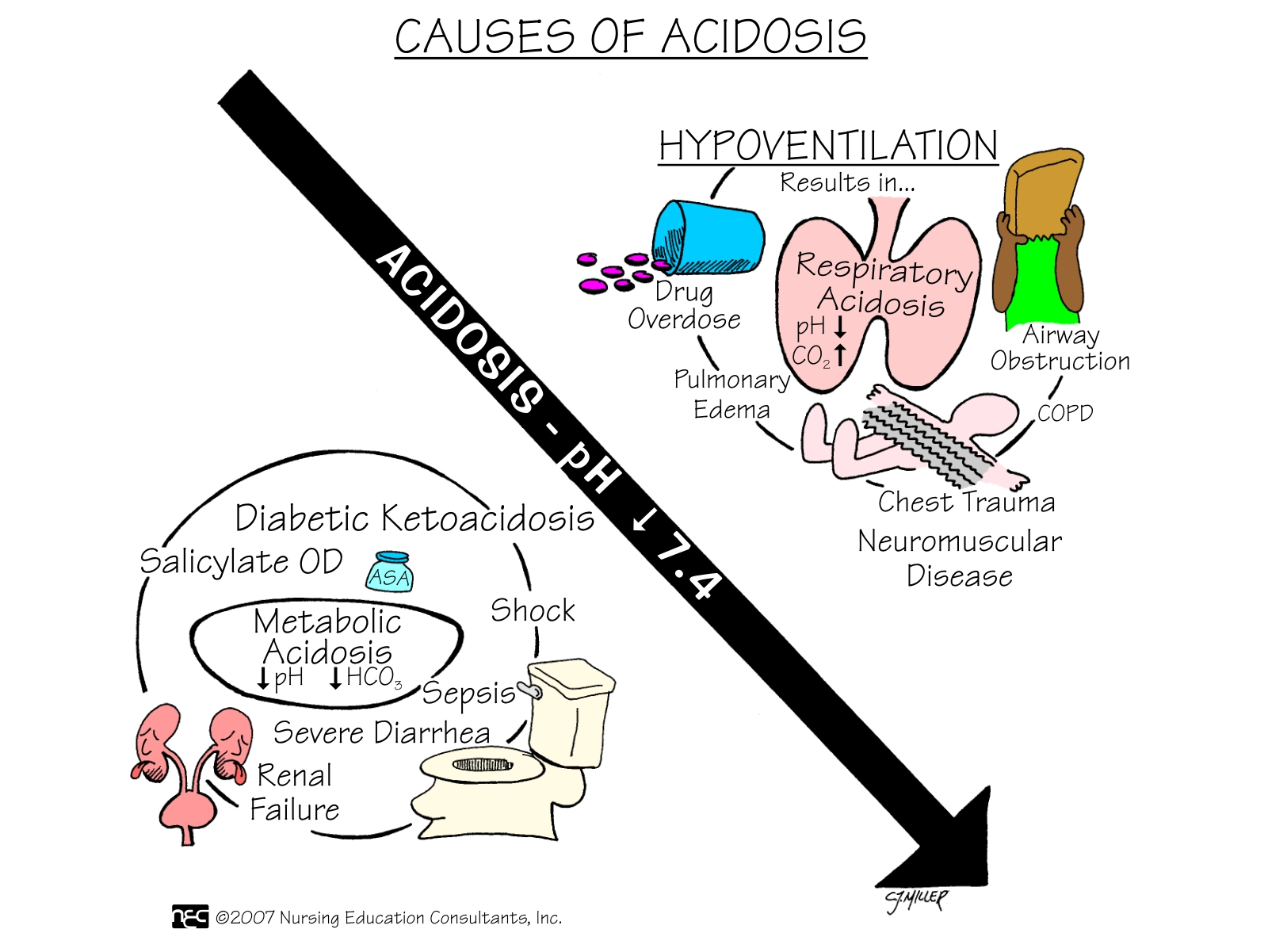 Compensatory Mechanisms
Summary of Primary Acid-Base Disorders
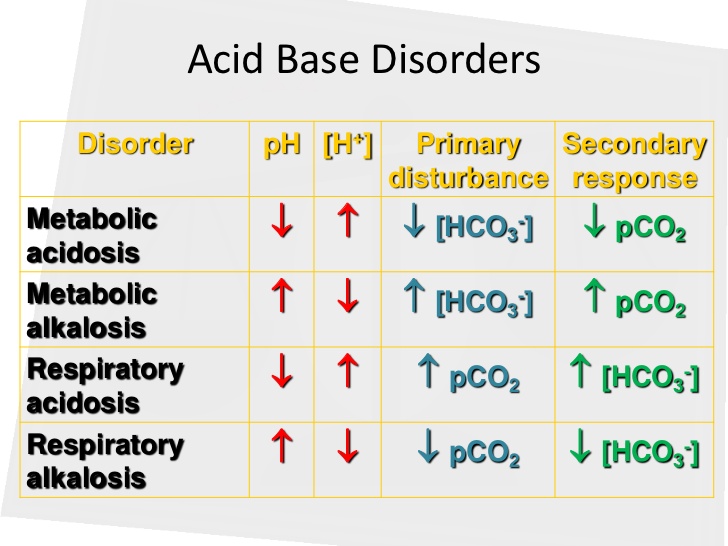 Interpretation of Acid-Base Disturbances
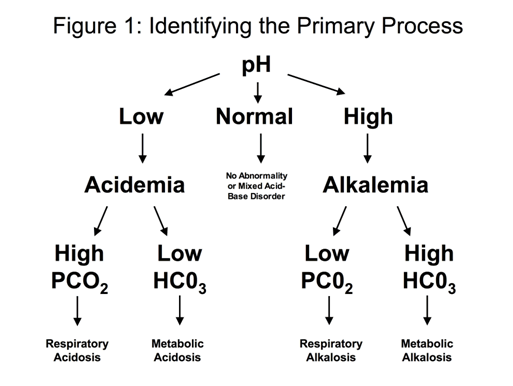 Normal values;
pH =7.35-7.45
PCO2 =35-45 mmHg
HCO3-= 22-28 mmol/L
Simple Acid-Base Disturbances
Case study 1
A patient known to have COPD presented with 3-day history of fever, SOB, and cough productive of yellowish sputum. His ABGs showed:
pH = 7.25
PCO2 = 80 mmHg.
[HCO3-] = 34 mEq/L.
Case study 2
A 21 year old man with IDDM presents to ER with mental status changes, nausea, vomiting, abdominal pain and rapid respirations. His ABGs showed:

pH = 7.2
PCO2 = 20 mmHg
[HCO3-] = 8 mEq/l
Check this video:
https://www.youtube.com/watch?v=raEKXVfuWTo
Case study 3
A 2-year old child who is lethargic and dehydrated has a 3-day history of vomiting. His ABGs showed:

pH = 7.56
PCO2 = 44 mmHg
[HCO3-] = 37 mEq/l
Case study 4
A 20-year old student suffered a panic attack while awaiting an exam. Her ABGs showed:

pH = 7.6
PCO2 = 24 mmHg.
[HCO3-] = 23 mEq/L.
Other Acid-Base Disorders
Simple acid-base disorders
Mixed acid-base disorders
Result from a single primary abnormality with appropriate physiologic compensation.
Result from multiple primary processes.
Mixed Acid-Base Disturbances
Occurs when a patient has more than one primary acid base disorder that occur at the same time.

Examples:
 Respiratory alkalosis/acidosis along with a metabolic acidosis/alkalosis.

 Two metabolic acid-base disorders occurring simultaneously.
Case study 5
A 69 year old patient known to have COPD presented with a 3-day history of abdominal pain and diarrhea. His ABGs showed;

pH = 6.96

PCO2 = 55mmHg 

[HCO3-] = 12 mmol/L
Thank you
Body’s Response to Acidosis
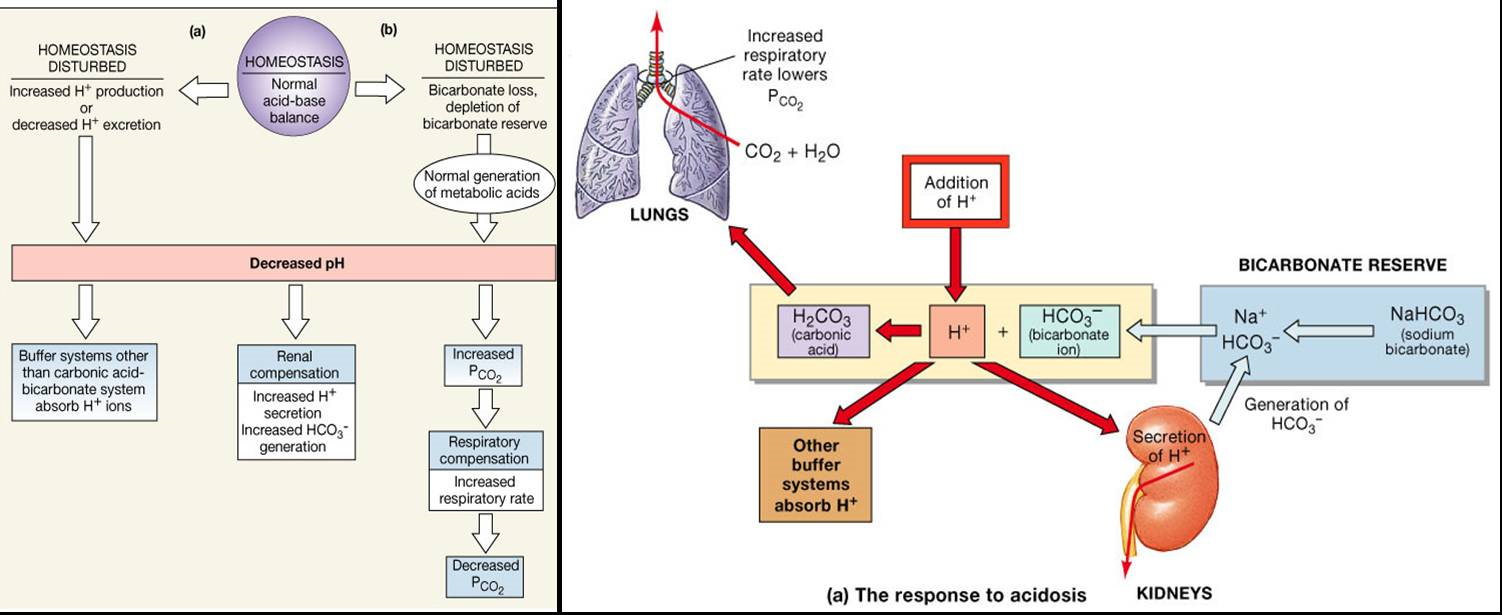 Body’s Response to Alkalosis
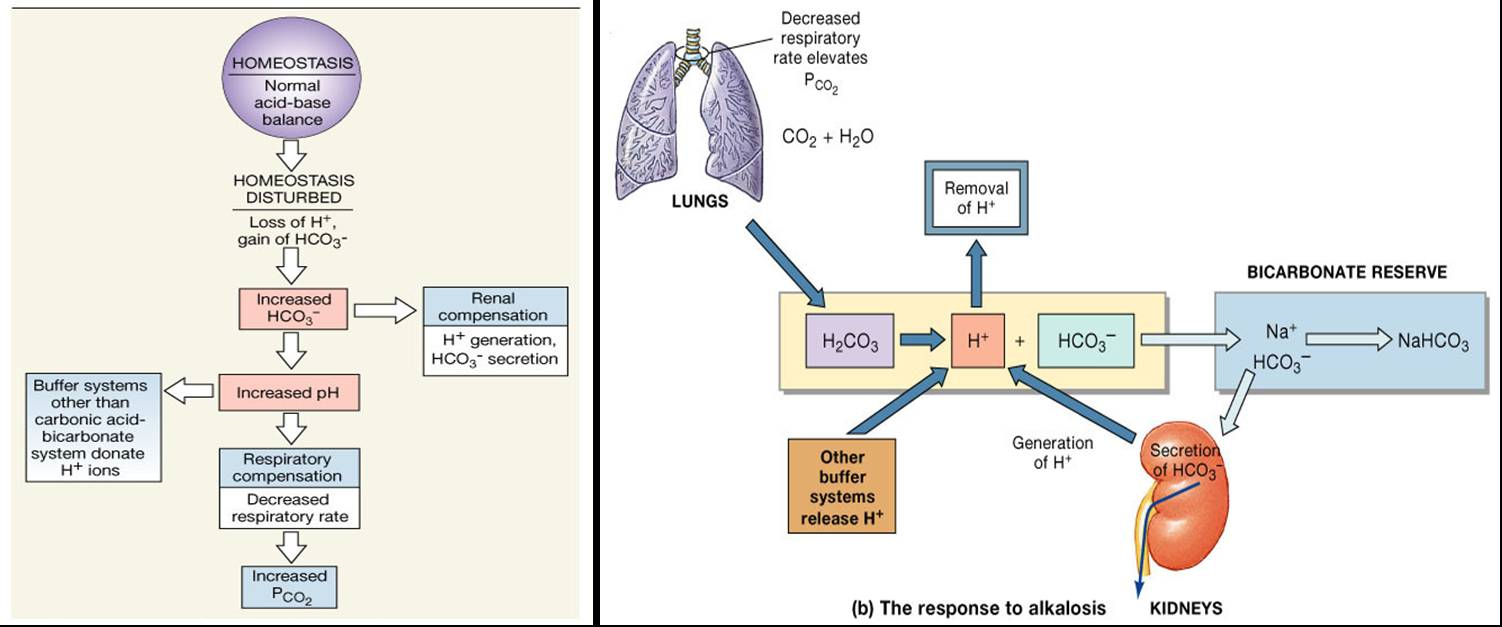